品番:S2593
付箋付きブロックメモ
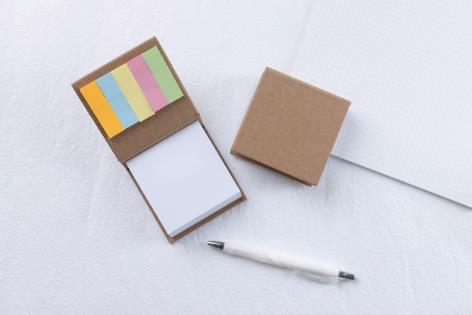 上代:\260(税込\286)
メモ250枚＆付箋の
ボリューム満点のセット！
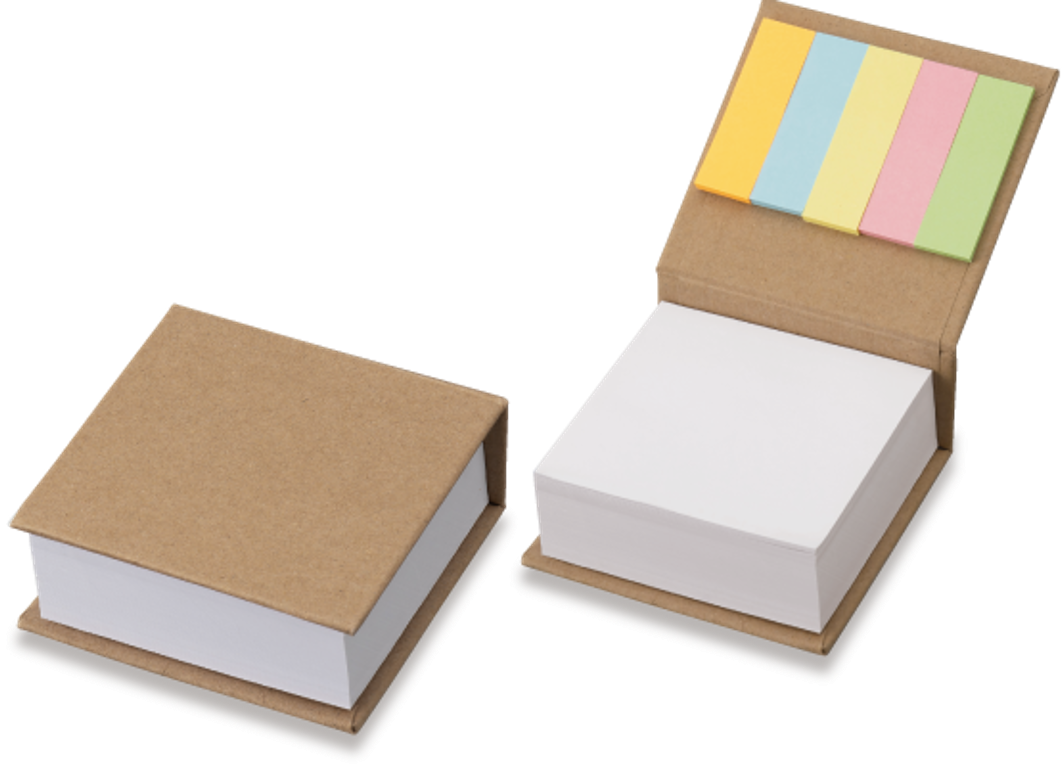 ■商品情報
memo
■名入れ範囲
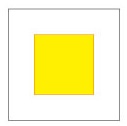 W50×H50mm